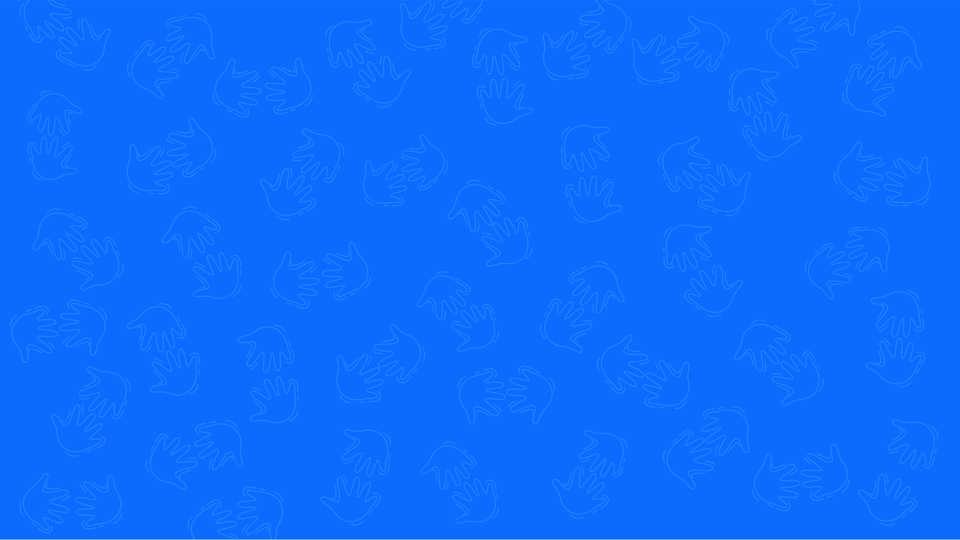 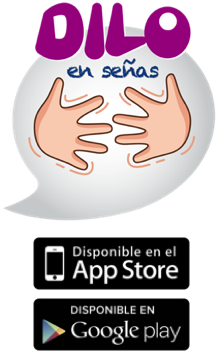 Lengua de
Señas Mexicana
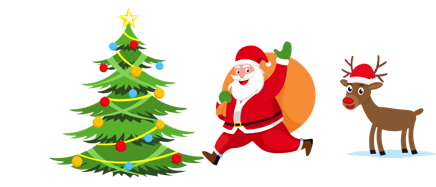 Navidad
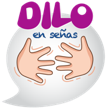 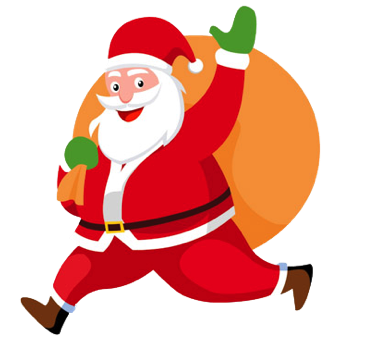 Santa Claus
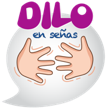 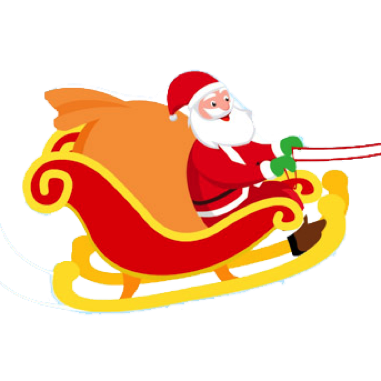 Trineo de Santa Claus
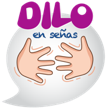 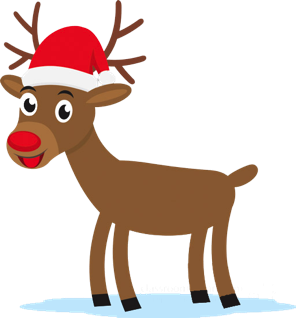 Reno (Rodolfo)
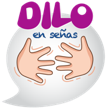 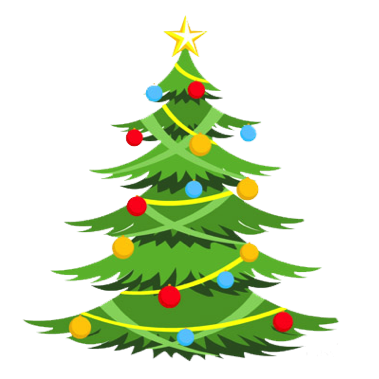 Pino (Árbol de Navidad)
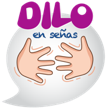 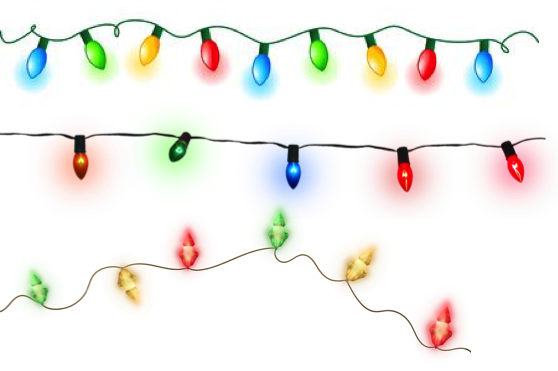 Luces Navideñas
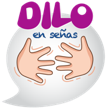 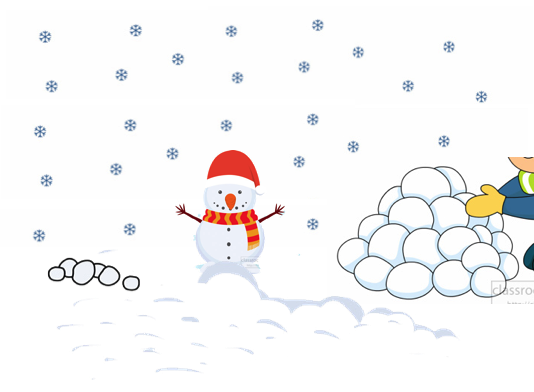 Nieve
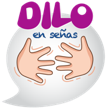 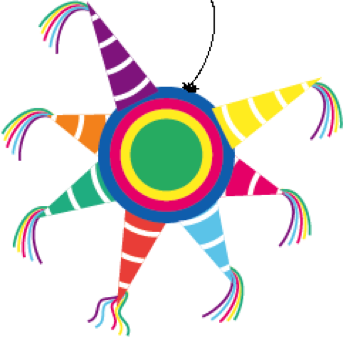 Piñata
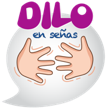 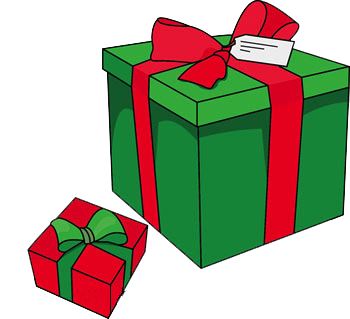 Regalos
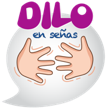 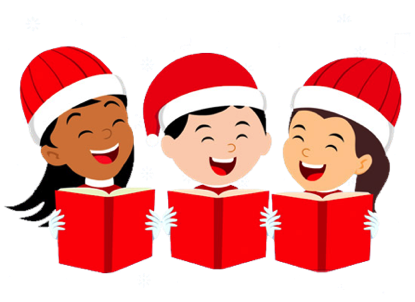 Niños cantando Villancico
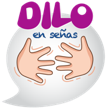 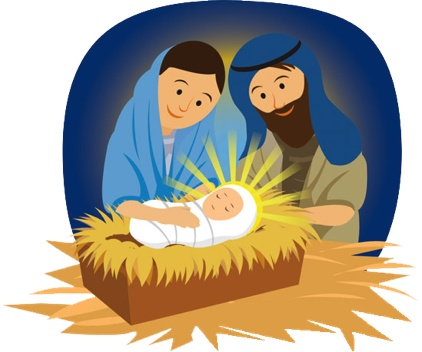 Nacimiento de Niño Jesús
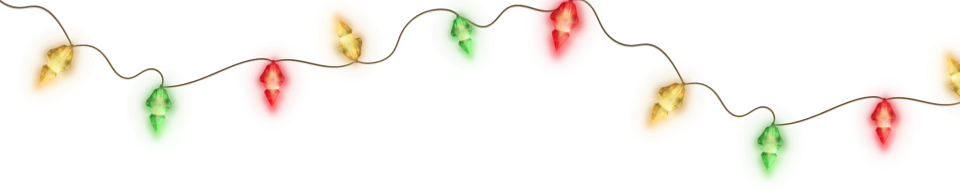 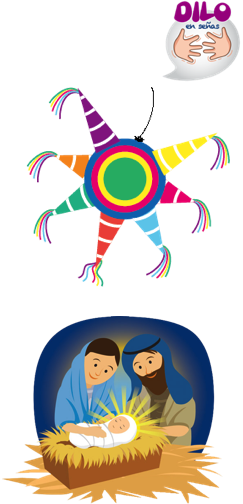 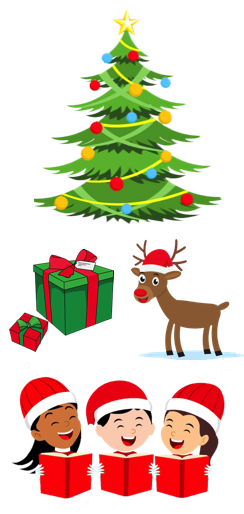 ¡Feliz Navidad!
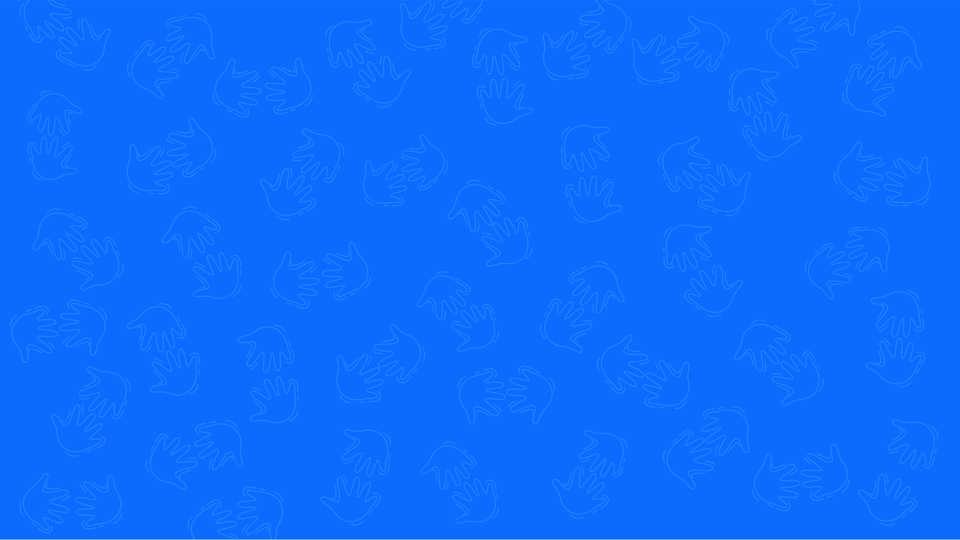 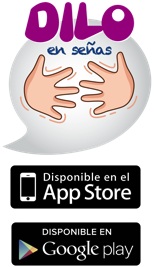 ¡Dilo en señas –				La expedición!
¡Nueva App!
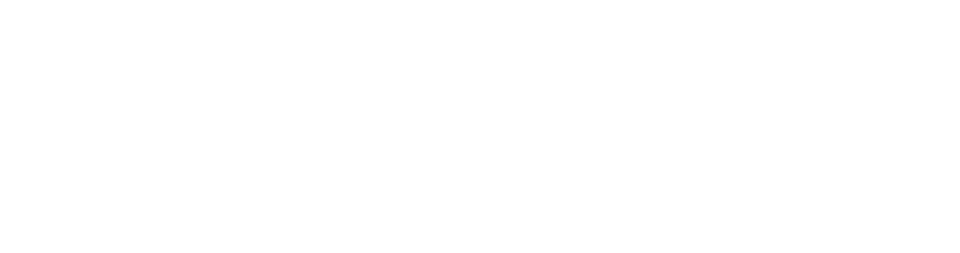 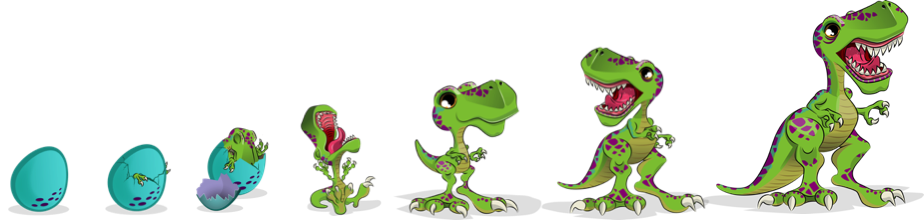 ¡Descarga ya, es Gratis!